SDGsSustainable Development Goals
臺南市環境教育輔導團

9月、10月到校諮詢服務
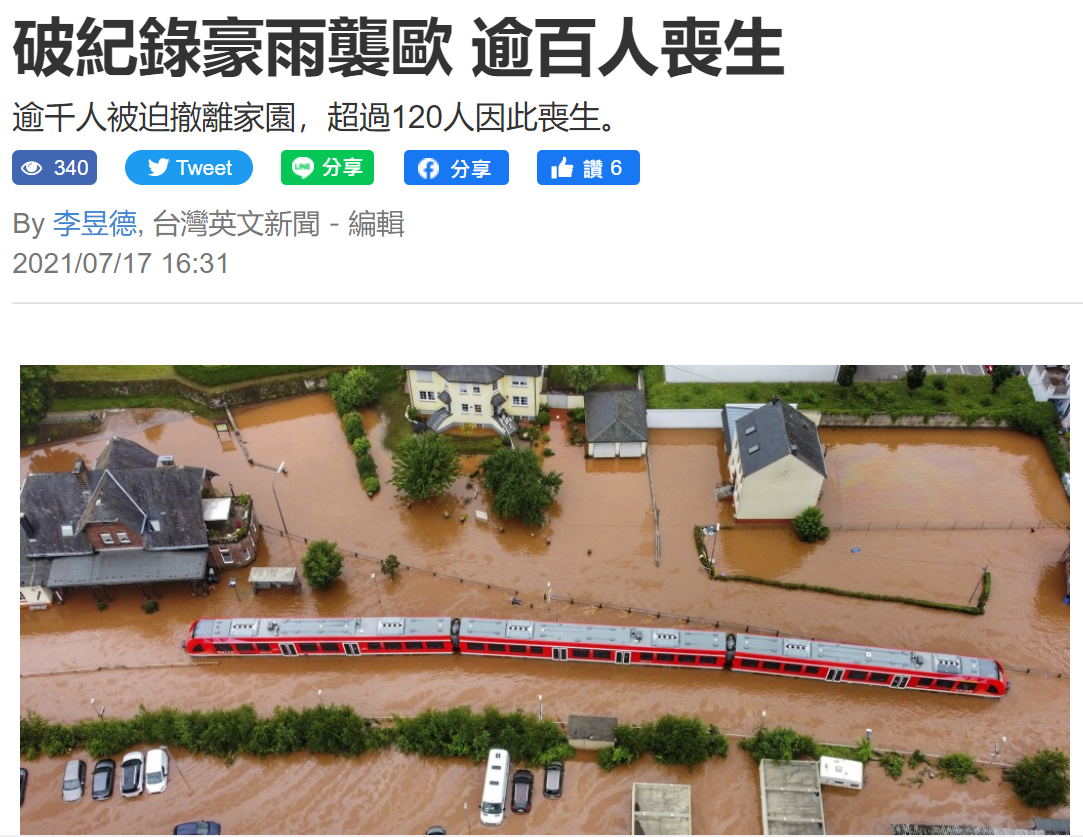 超過一百多人死亡，損失高達三百億台幣
[Speaker Notes: https://www.taiwannews.com.tw/ch/news/4250846]
在美洲、歐洲都出現破紀錄的高溫…
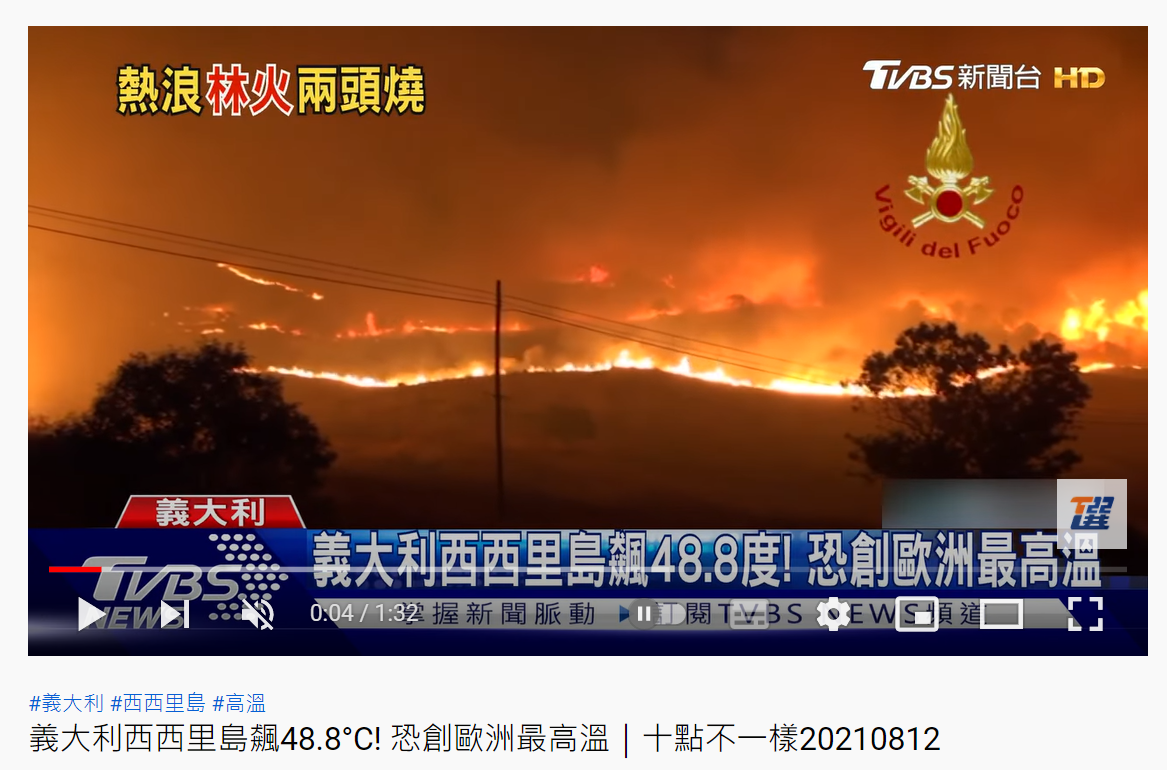 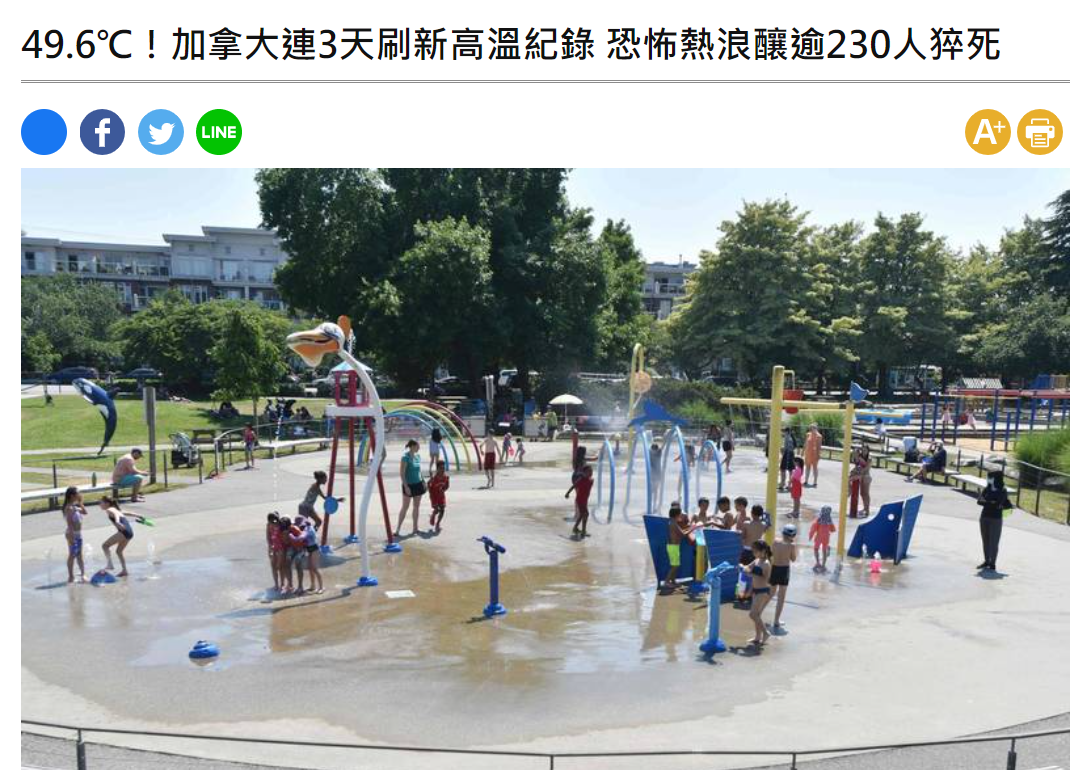 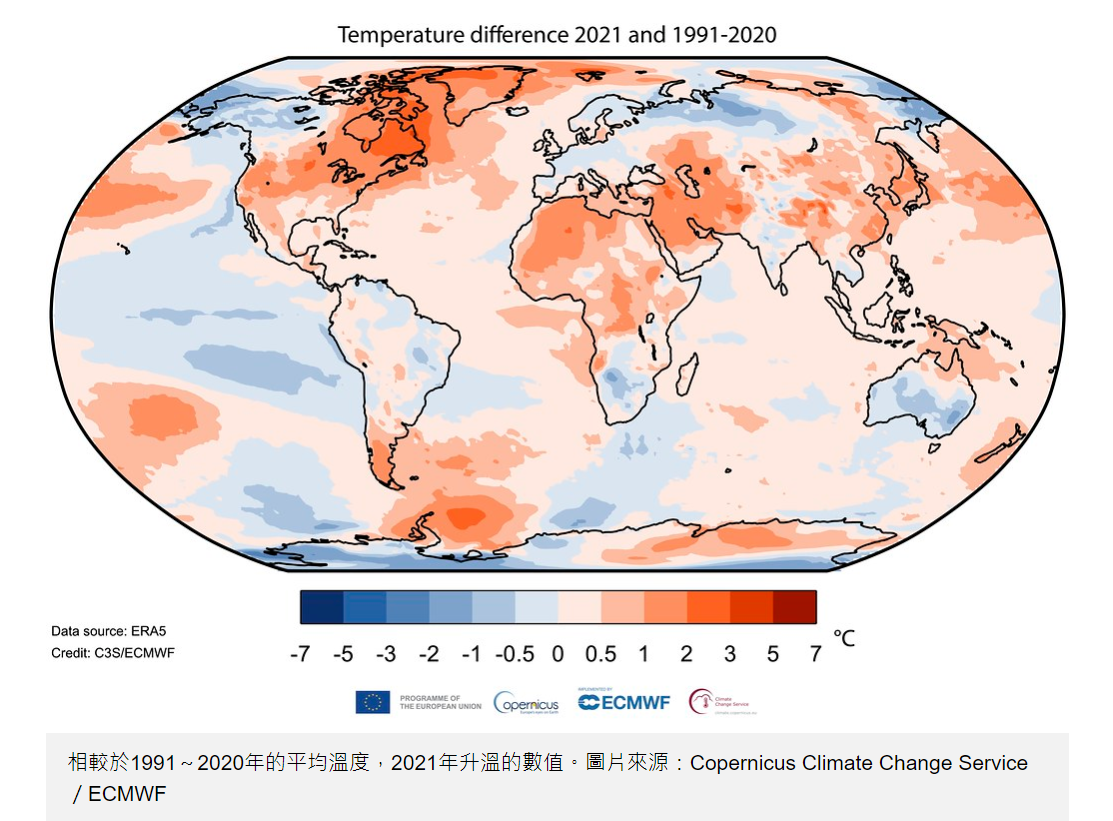 [Speaker Notes: https://e-info.org.tw/node/233252]
期待一個如何的未來…
2012年聯合國永續發展大會176個以上的國家代表、200個公民代表
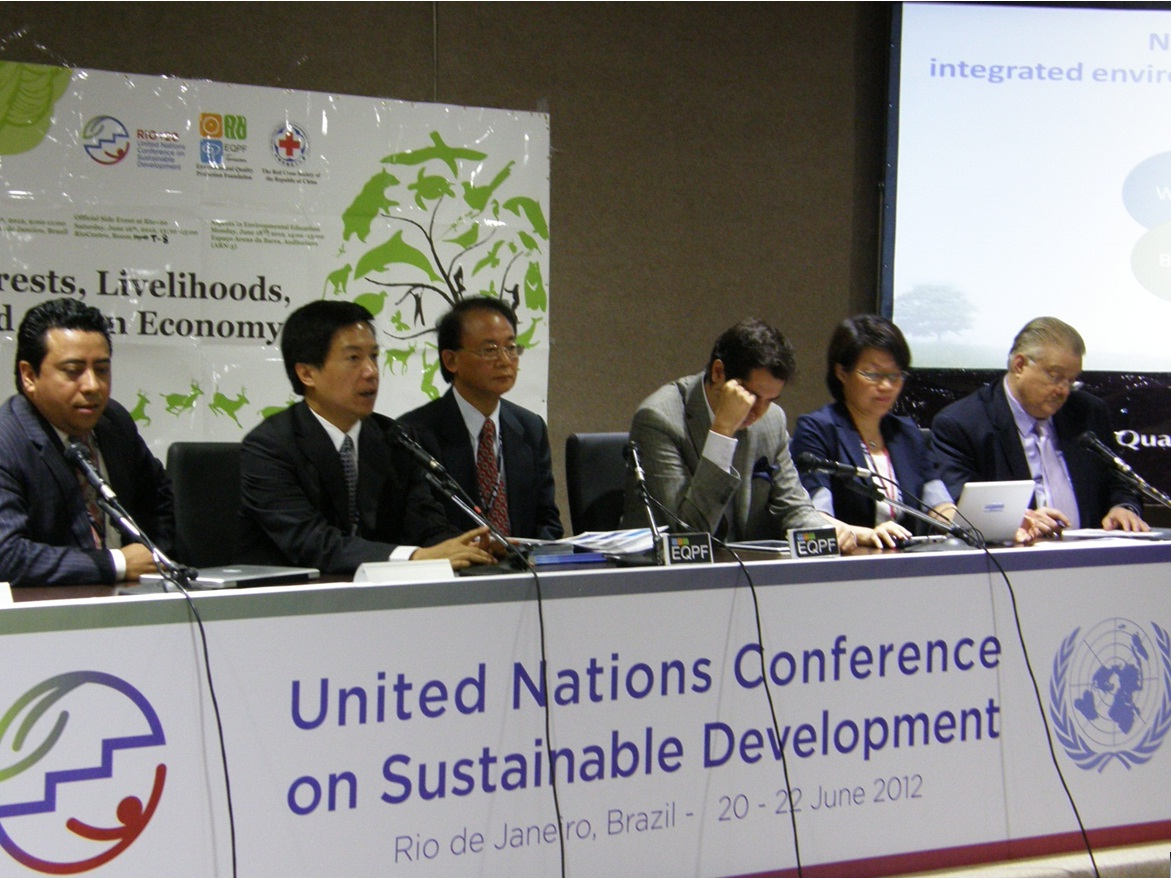 http://www.eqpf.org/envi/1010710.htm
[Speaker Notes: http://www.eqpf.org/envi/1010710.htm]
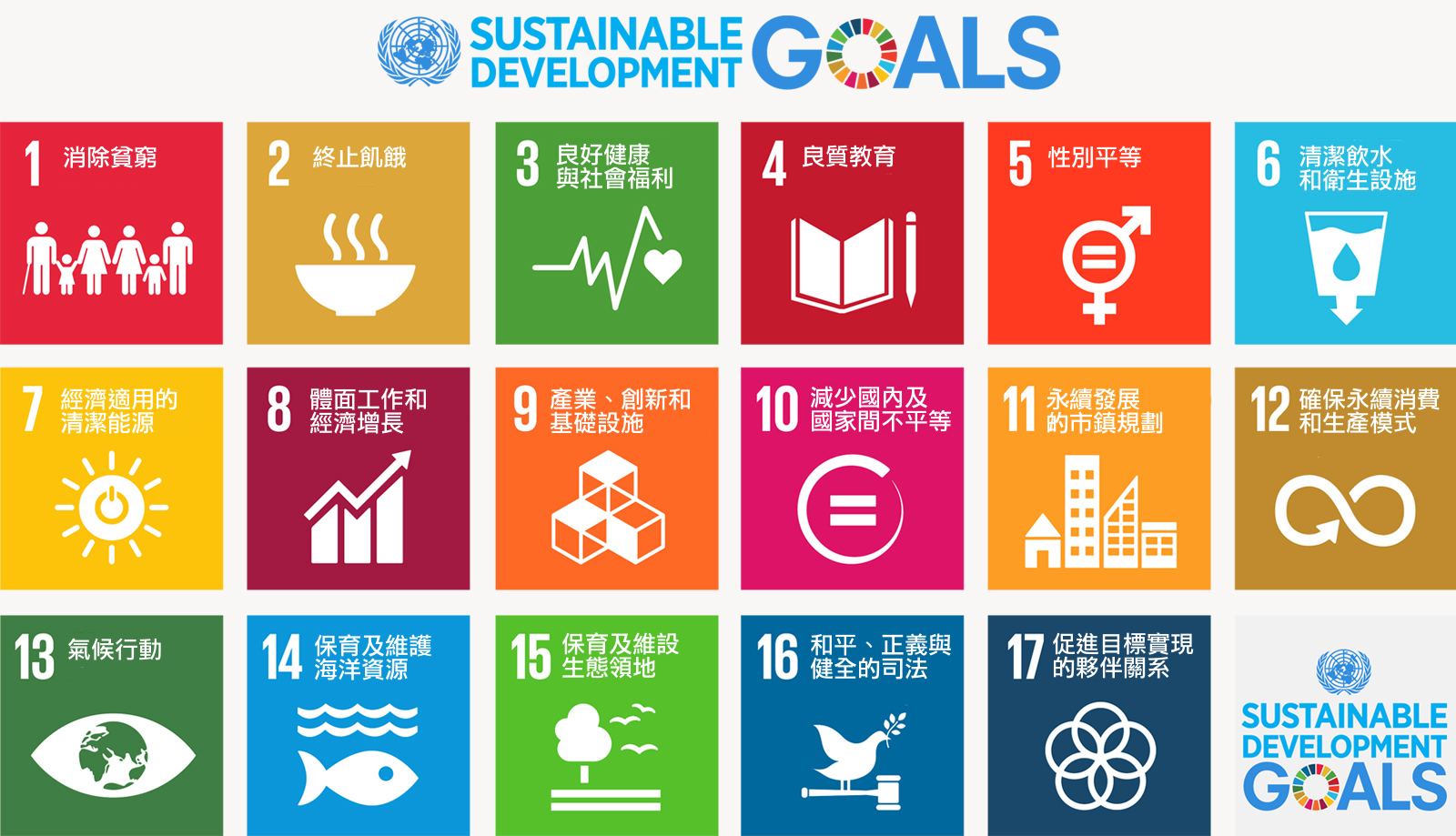 提供具體的行動指南
2015年聯合國訂出...
17個永續發展目標
169個細項目標
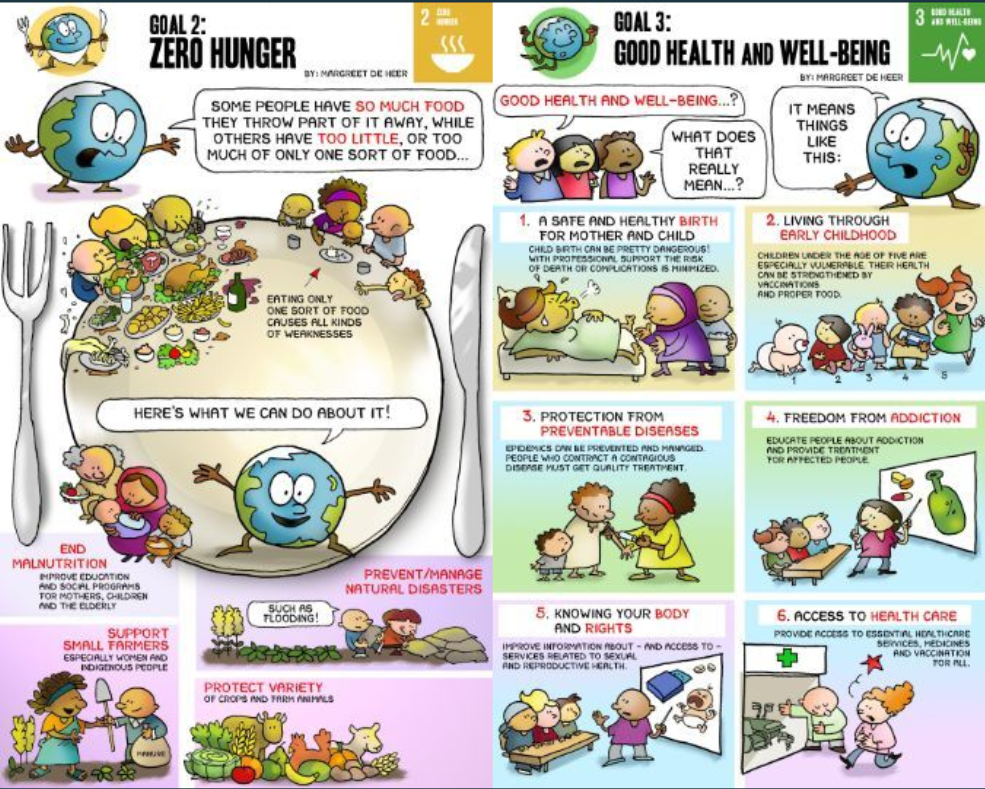 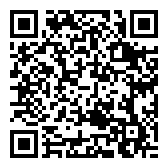 永續發展目標教育手冊
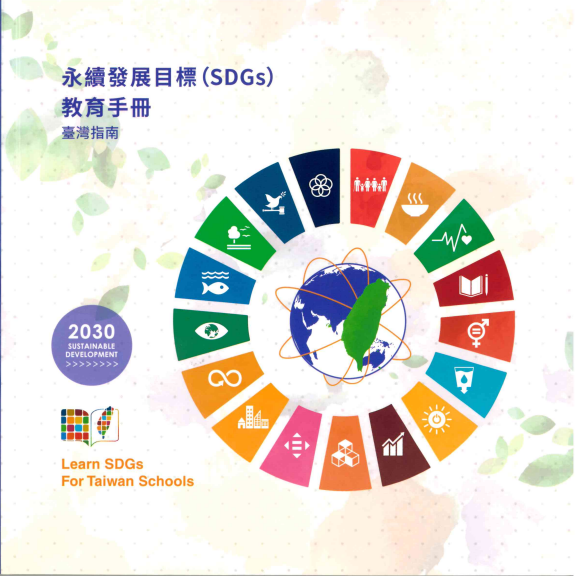 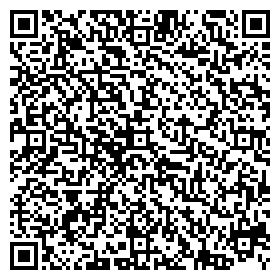 教育部為使學校…

更了解國際各項重大議題，並回應課程發展設計
以發展應變未來世代各項課題的素養與技能
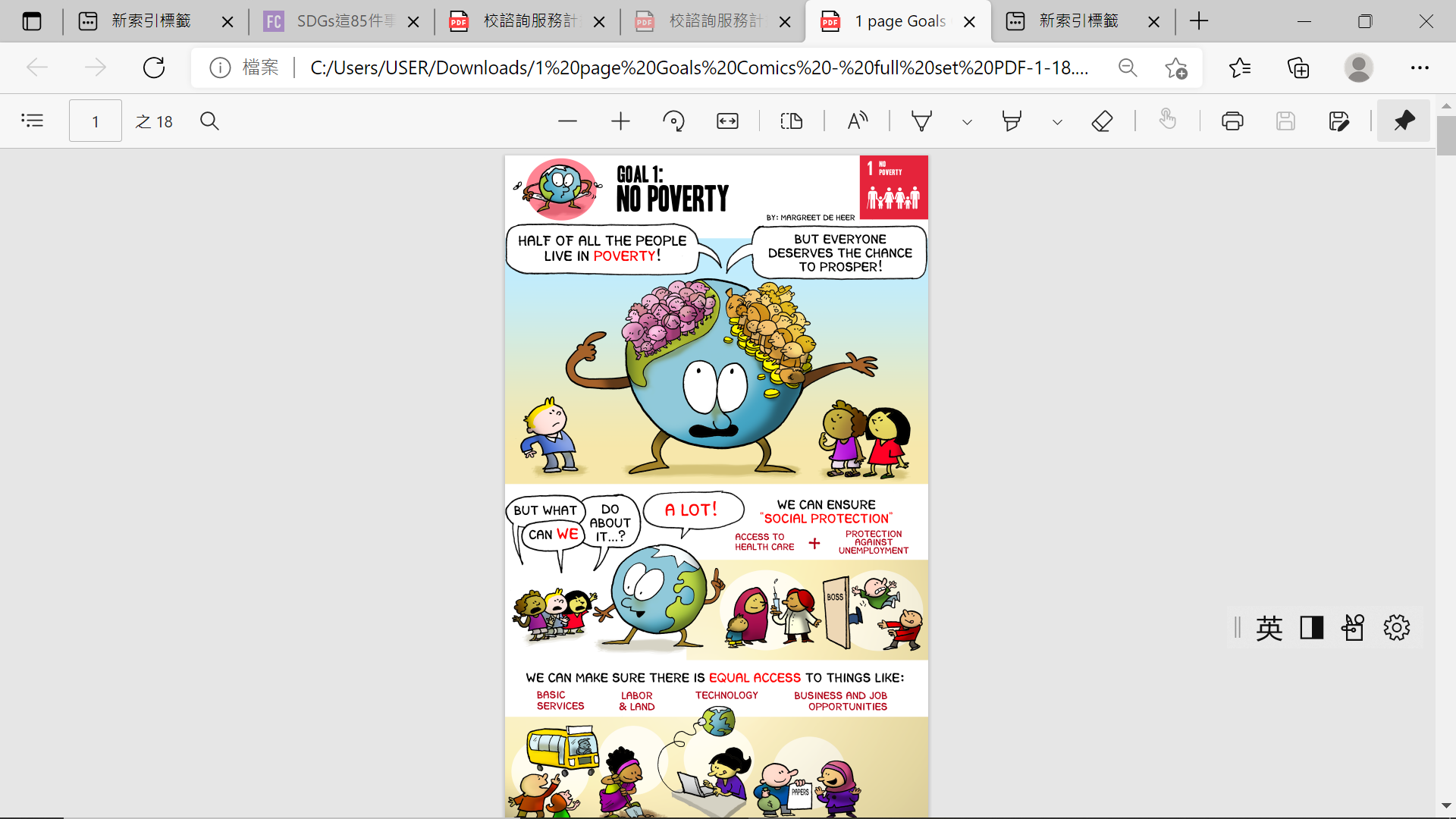 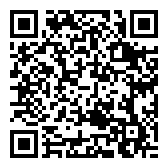 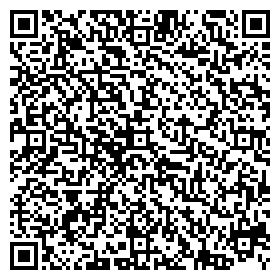 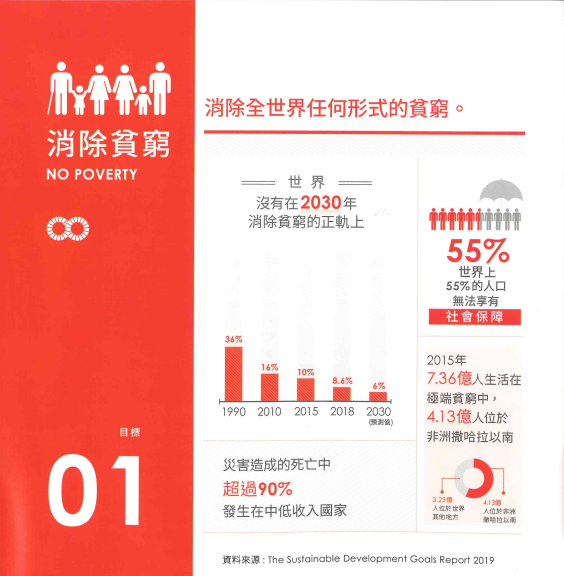 Q很多天然災害、缺乏社會保障、缺乏收入和資源…
A減輕災害的影響(例如國際救助)、強化弱勢的經濟與安全照護、提供安全穩定的就業環境、促進公平制度的發展…
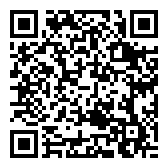 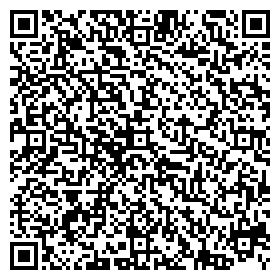 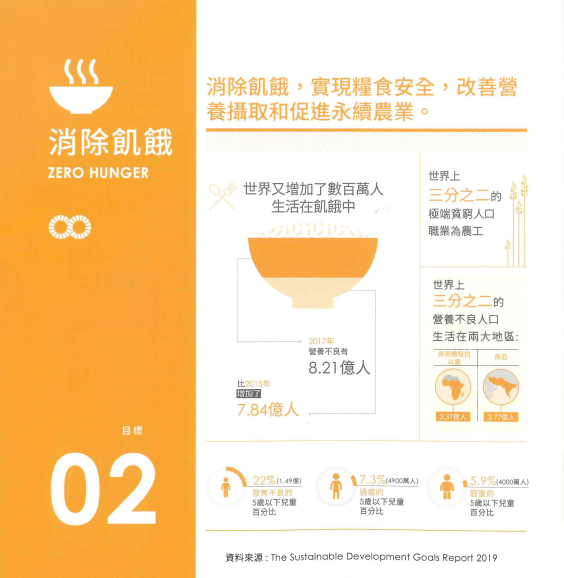 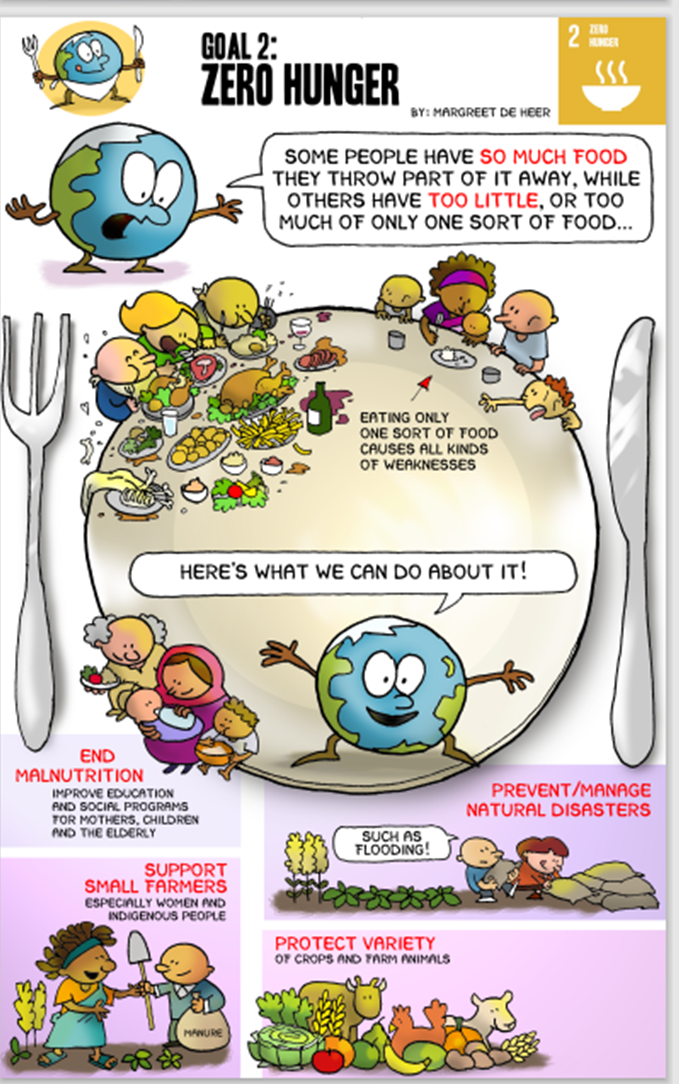 Q環境變遷導致糧食生產不足
A改進生產方式，例如:支持小農、生物多樣性、降低天然災害影響、營養教育…
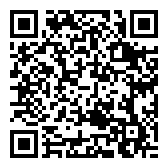 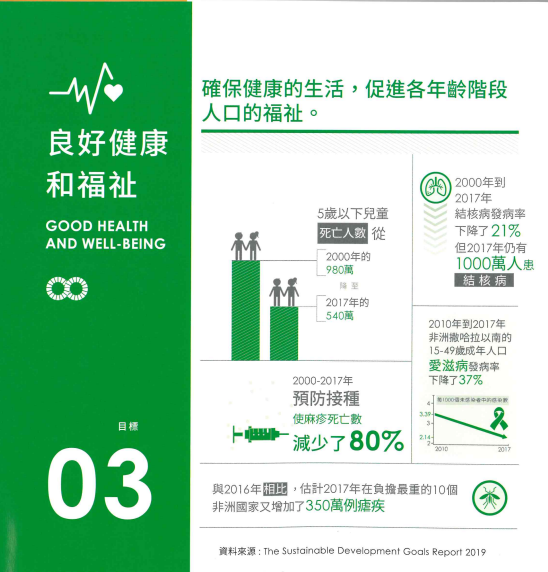 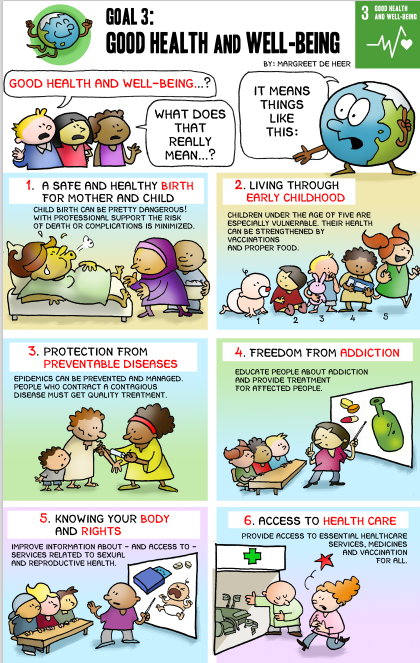 安全生育
健康成長
遠離疾病
藥物濫用
Q死亡、疾病仍影響人類健康與幸福
A增加醫療照護、減少疾病
。
健康照護
認識身體與權益
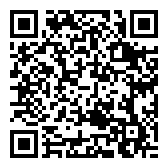 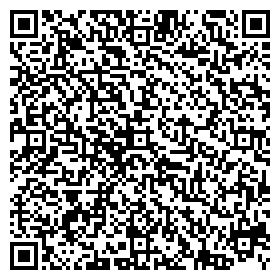 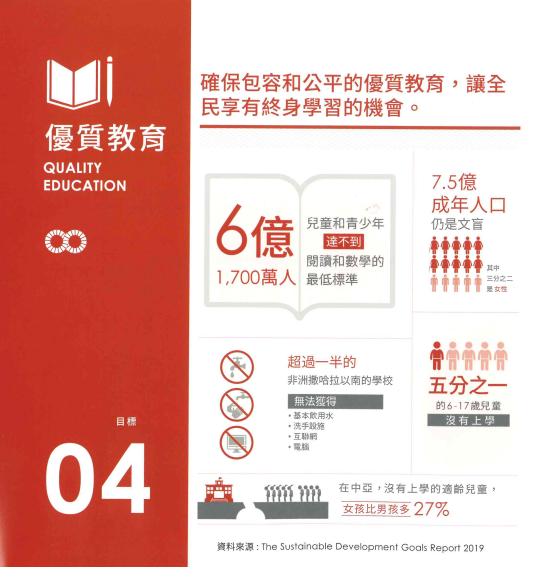 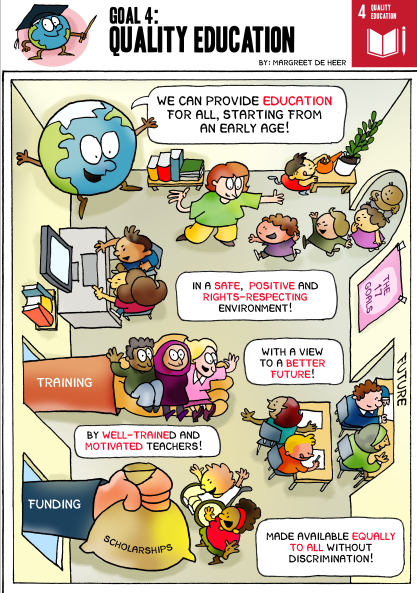 Q文盲、數學力與閱讀力不足的問題仍存在、沒有上學的比例仍高…，尤其女性
A提供優質教師、教學資源與設備
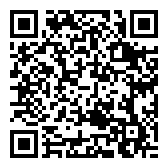 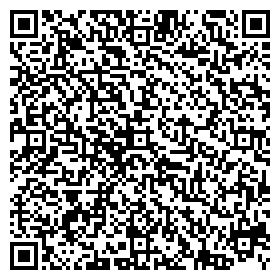 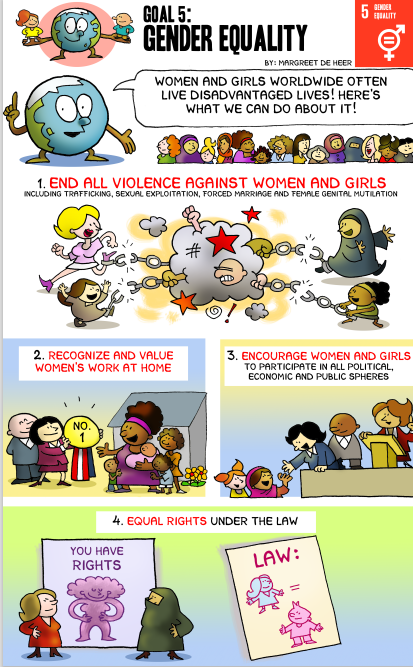 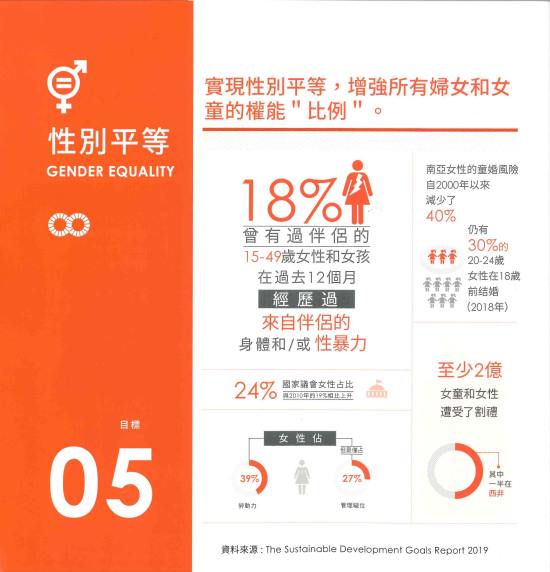 終結女性暴力
鼓勵女性參與公眾事務
認可家庭主婦的價值
Q女性暴力、童婚、割禮、女性從政與職場不公平問題仍存在
A提供女性平等的機會權利
男女平權
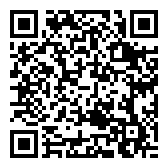 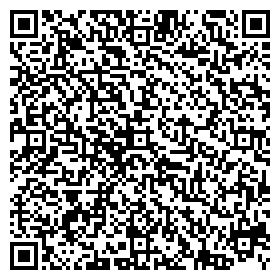 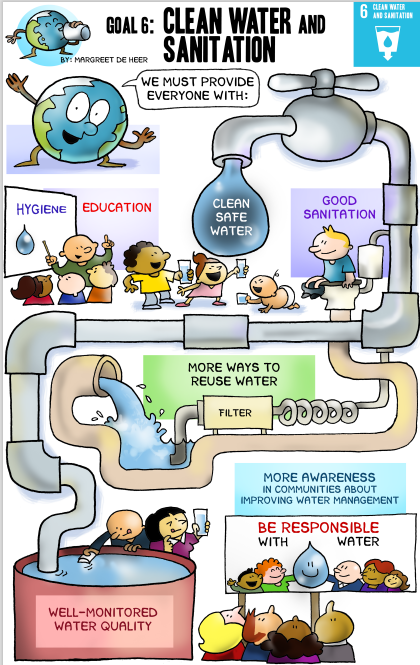 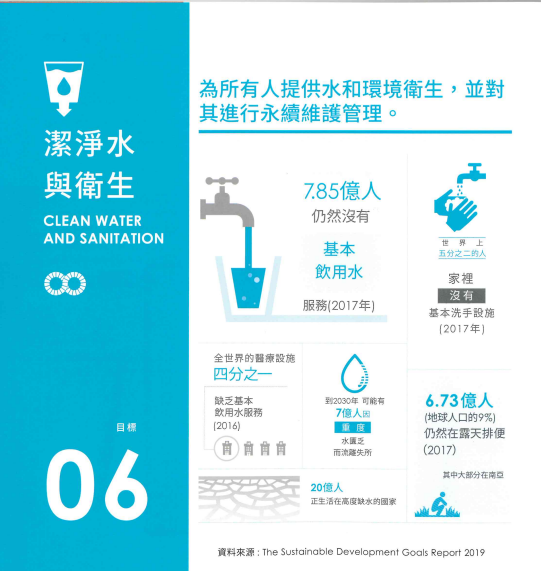 Q水資源、衛生資源不足，例如:缺飲用水、衛生設備。
A普及公共衛生教育，提供乾淨的水資源與衛生資源。
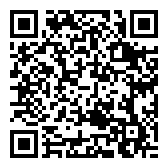 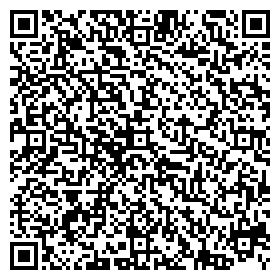 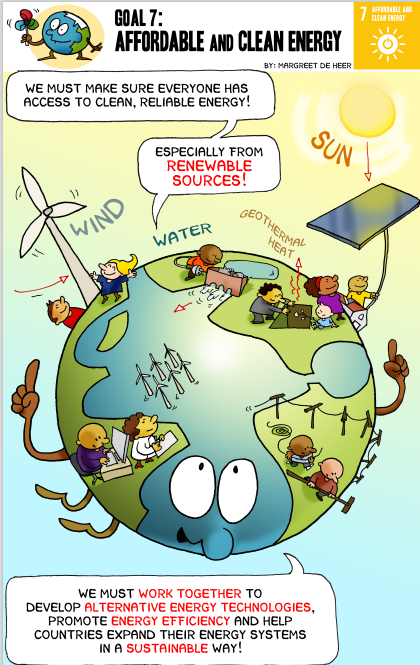 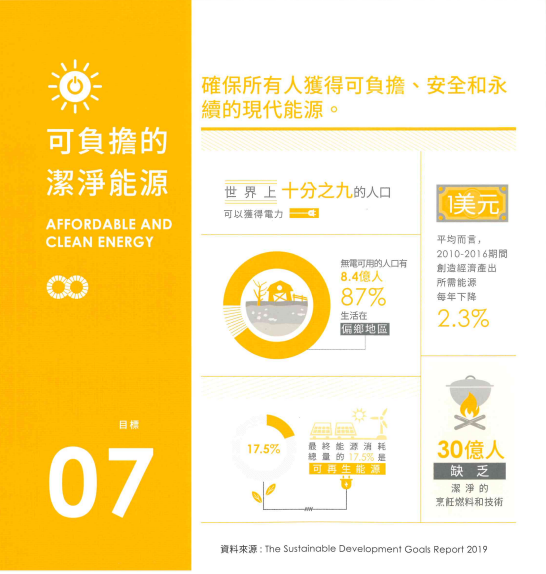 Q缺電、缺乾淨的能源與技術。
A以永續發展的方式，發展再生能源，發展替代能源技術，加強能源使用效能，擴增能源系統。
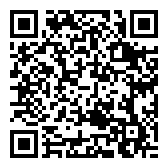 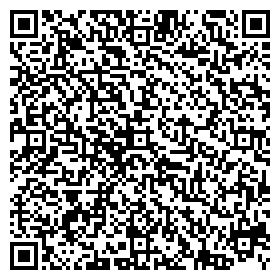 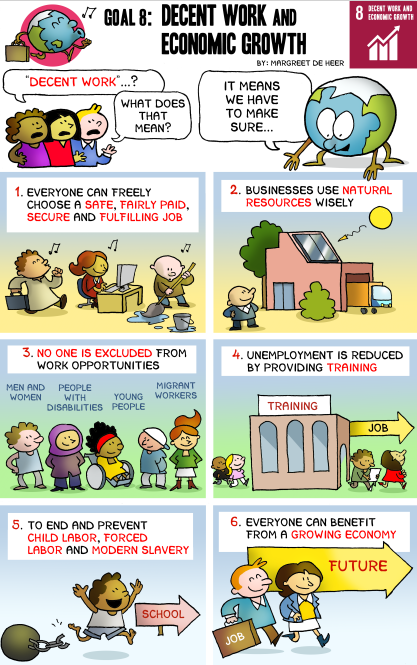 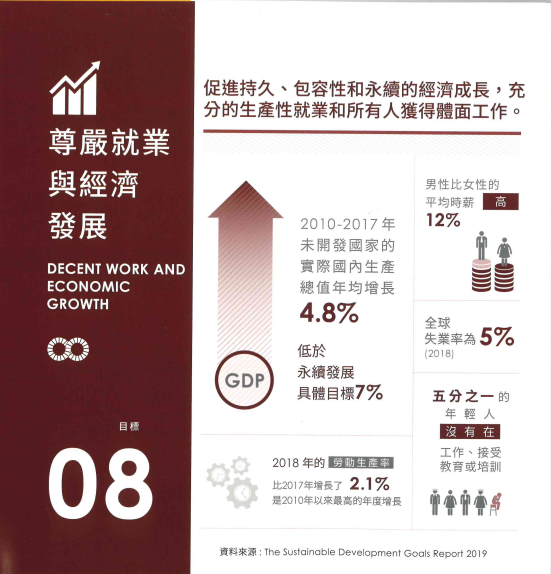 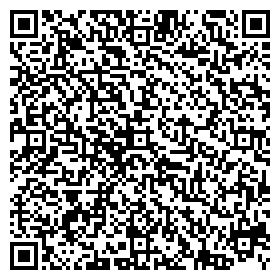 Q兩性薪資不公平、年輕人失業、GDP成長未達標。
A經濟永續成長可以創造就業，提供優質工作機會與教育培訓，城市、住宅更新…
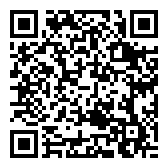 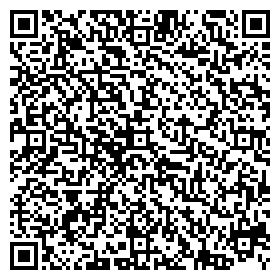 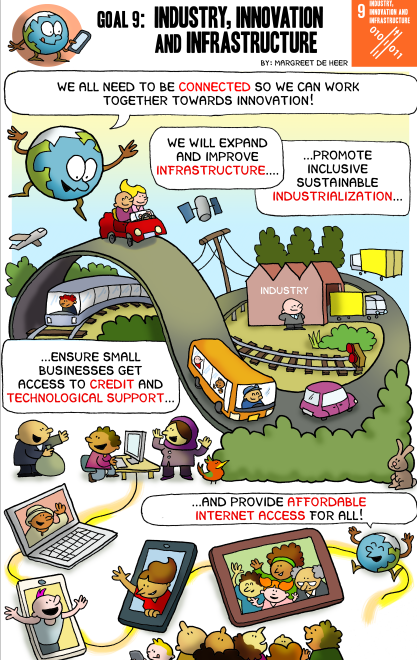 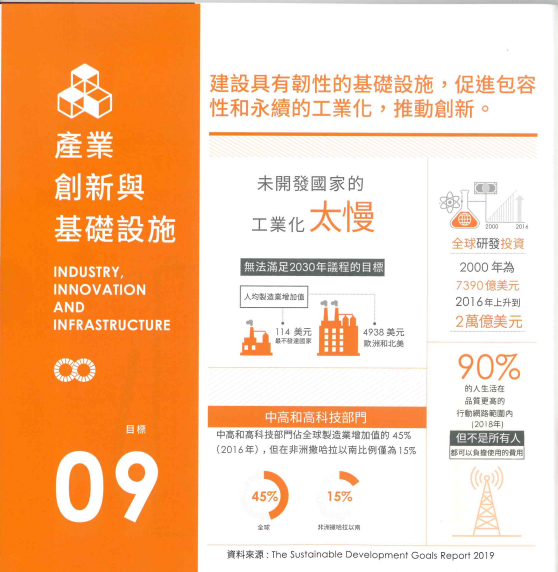 Q部分國家工業化太慢、科技部門較少、網路費用偏高、電力不足、用水衛生設施不足..
A增加基礎設施投資、在兼顧環境與社會條件下提升科技創新與工業化
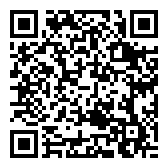 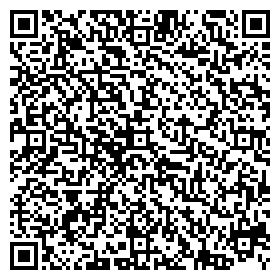 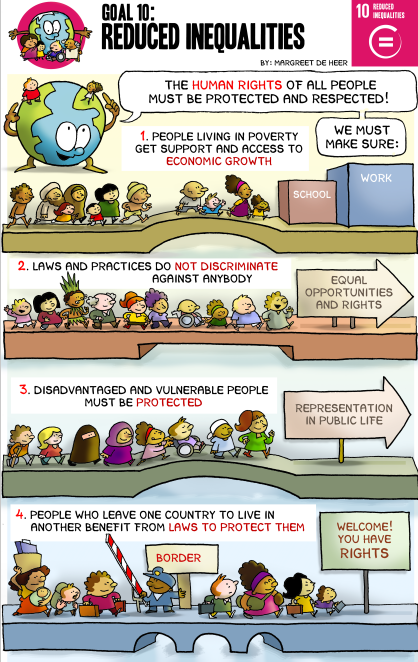 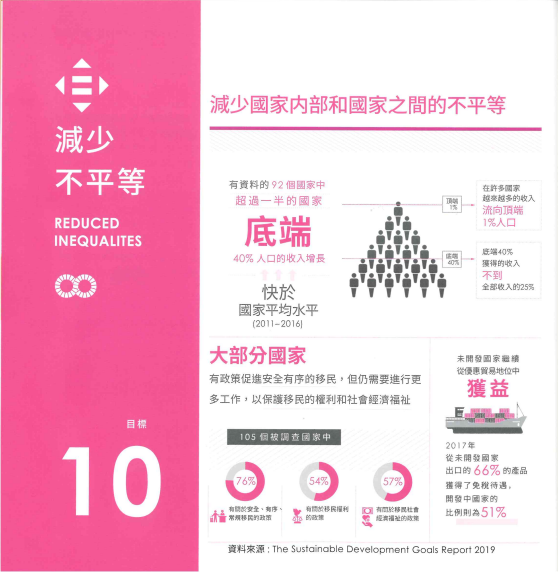 Q取得糧食、土地、社會保護、健康衛生、教育服務、生產性資產分配等仍存在不平等
A促進公民權、言論自由、財產權、健康等獲得保障
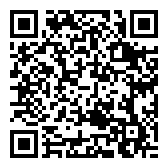 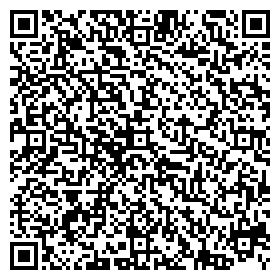 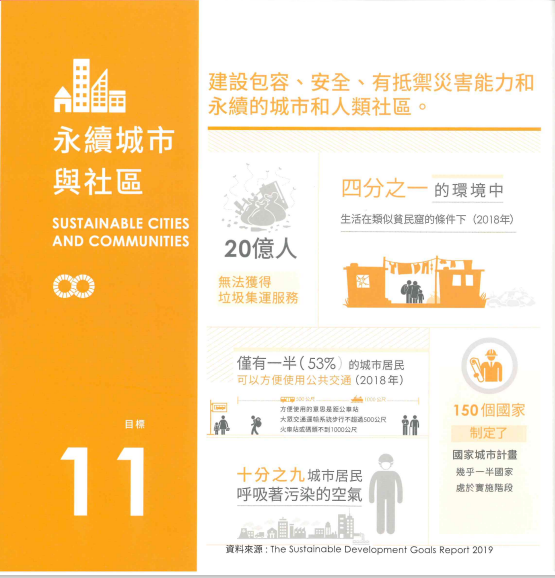 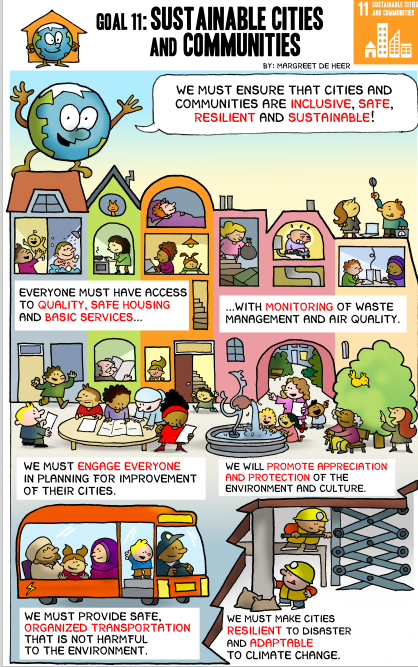 Q城市碳排偏高、貧民窟人口上升、大眾運輸不便、垃圾處理、空氣汙染問題嚴重
A實踐永續發展的城市，並與自然取得平衡
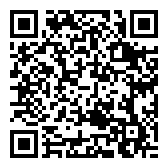 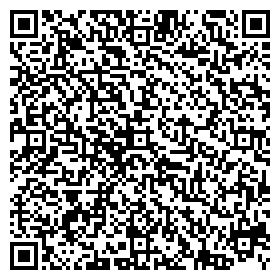 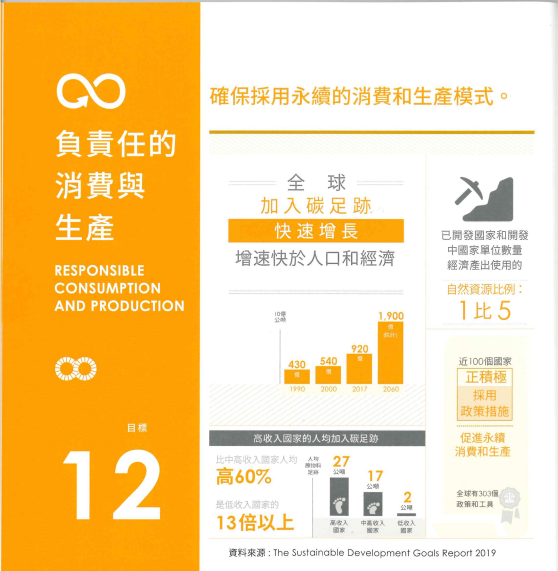 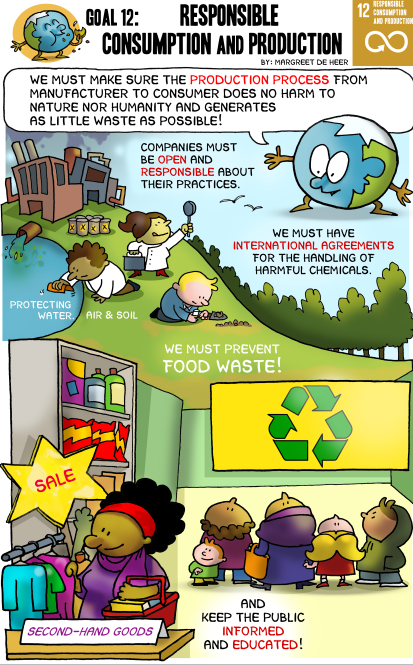 Q部分國家未加入碳足跡追蹤、自然資源的成本代價一直在增加
A實現負責任的消費與生產、減少生命週期的資源消耗、惡化和汙染(例如:一次性塑膠袋)、透過教育提升民眾永續消費的觀念
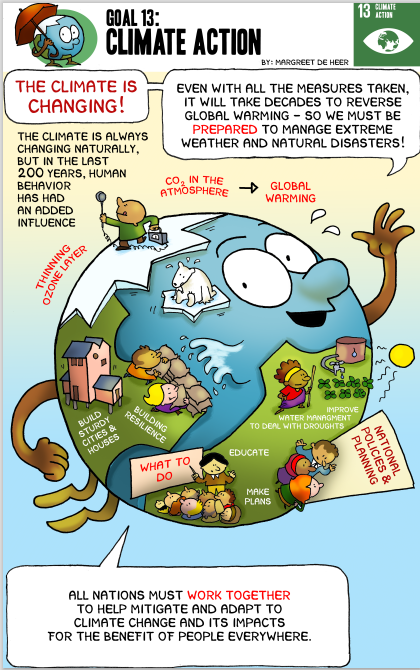 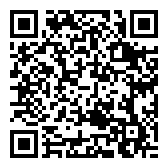 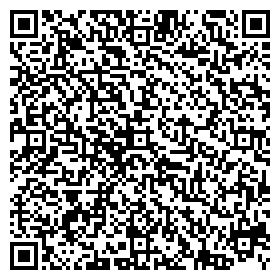 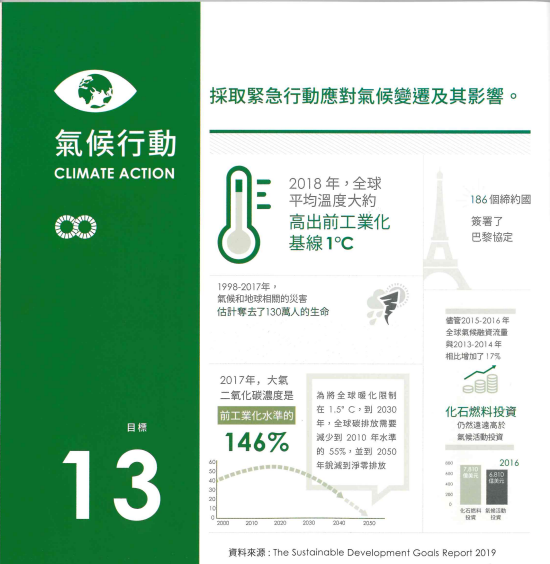 Q二氧化碳濃度增高、全球暖化、化石燃料投資比例仍高
A國家間加強協調碳排放問題，可再生能源開發與運用、透過教育與政策訂定來因應
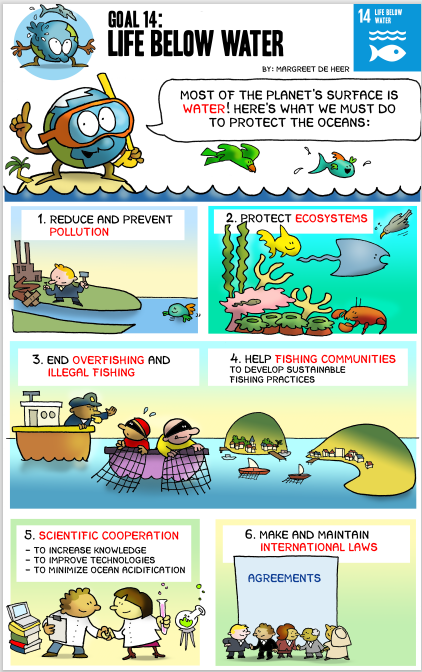 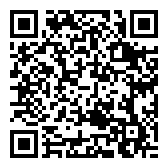 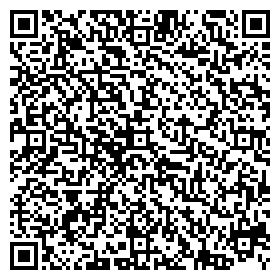 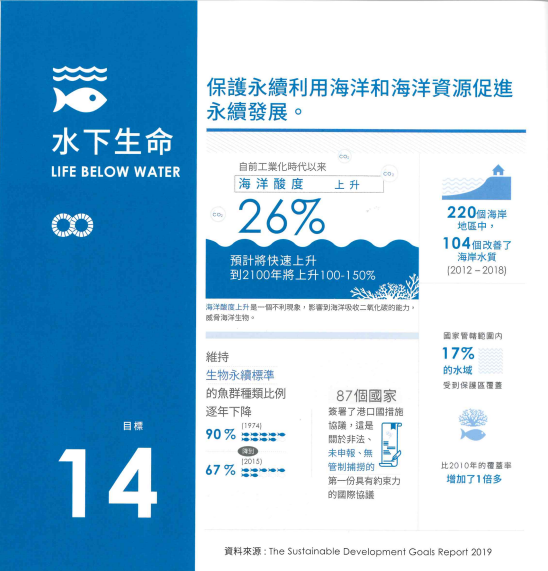 Q珊瑚礁大量死亡、海洋汙染與酸化問題、生物多樣性問題、影響小型漁業經營
A從永續的角度來思考海洋開發、制定法規以解決過度捕撈、汙染、酸化…
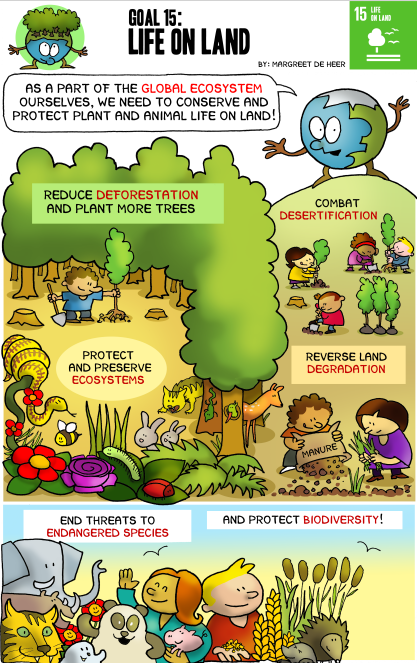 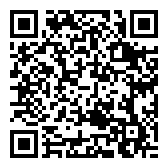 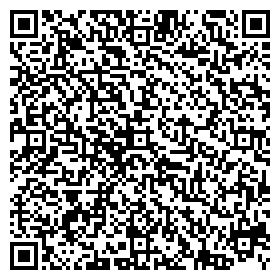 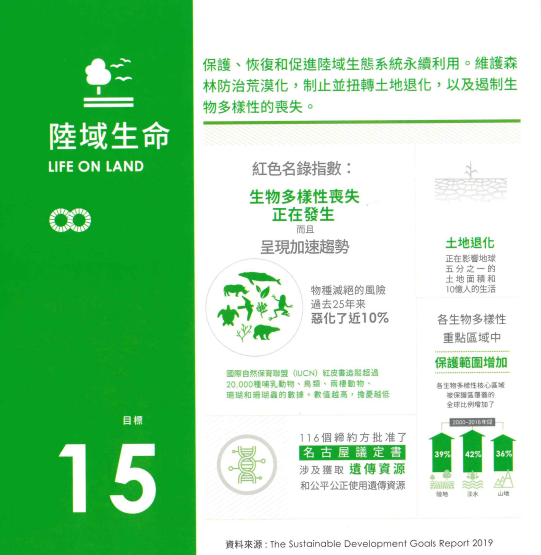 Q荒漠化、森林面積減少、生物多樣性遭受威脅、人類過度砍伐
A土地復活、多種樹、減少濫伐、保護稀有生物…
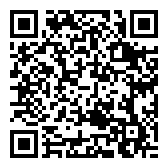 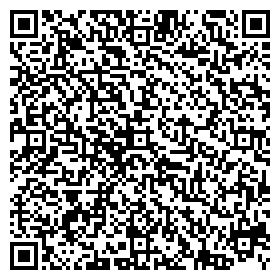 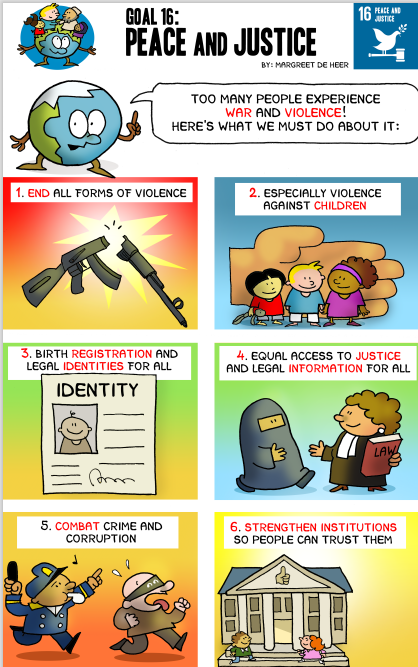 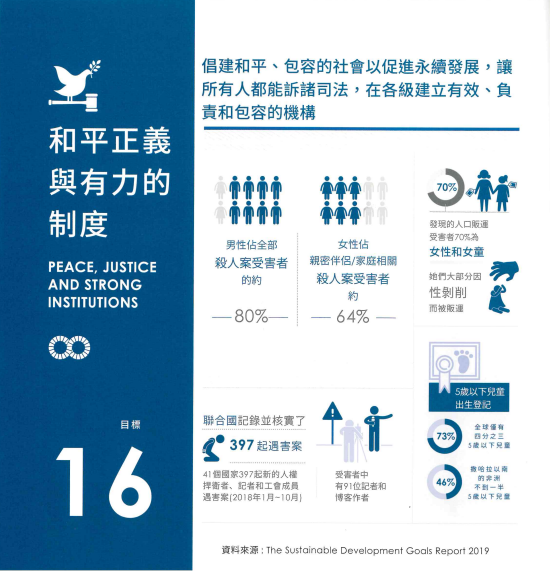 Q女性與女童的人口販賣、性暴力、部分國家未落實出生登記、人權工作者遇害問題…
A制定規則、建立獨立人權機構、實施出生登記、強化公權力機制…
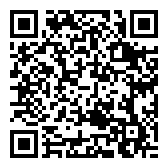 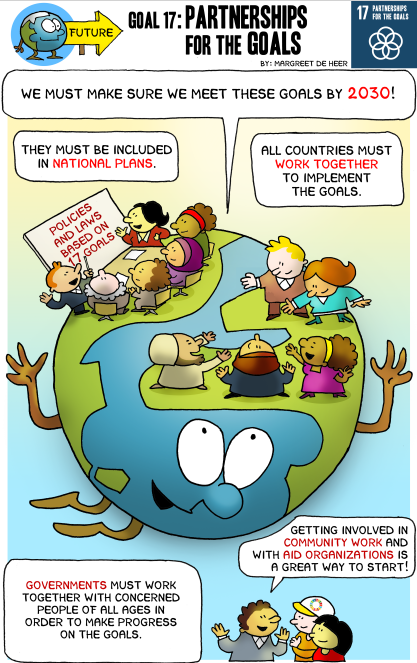 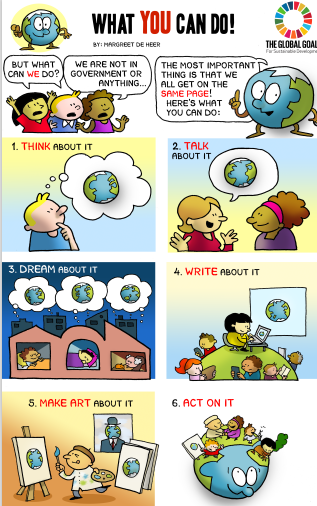 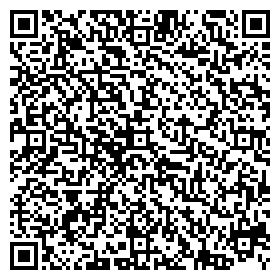 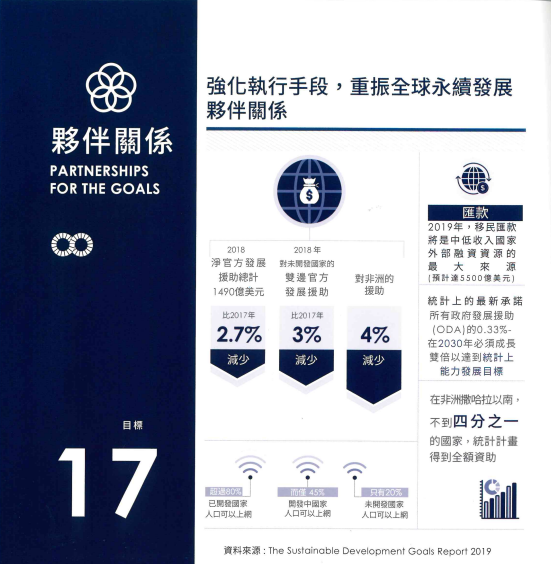 Q例如:落後國家的援助漸少、…
A政府與人民合作、政府與民營部門及民間社會建立夥伴關係、…
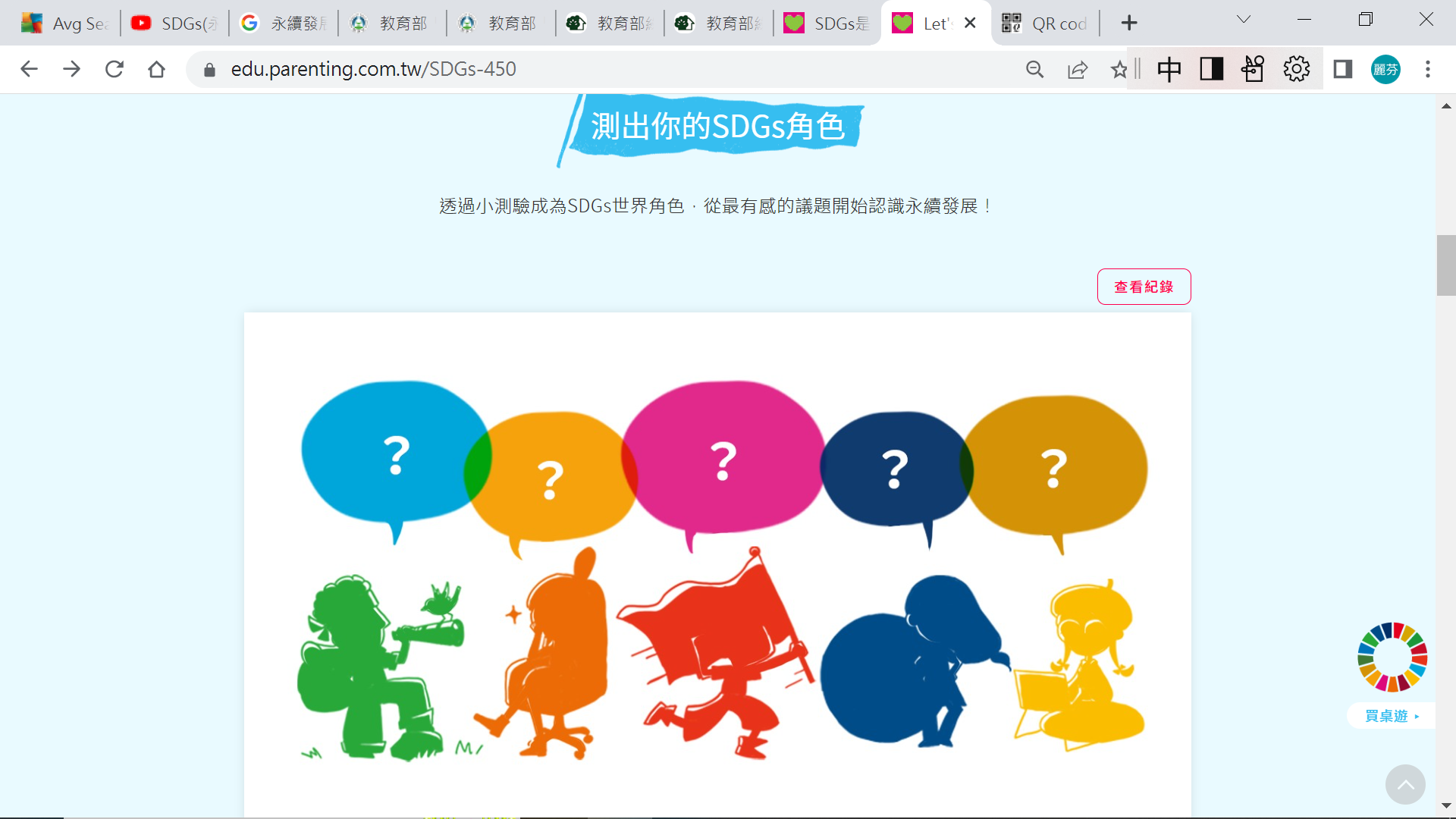 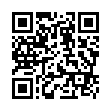 核心目標總數不同
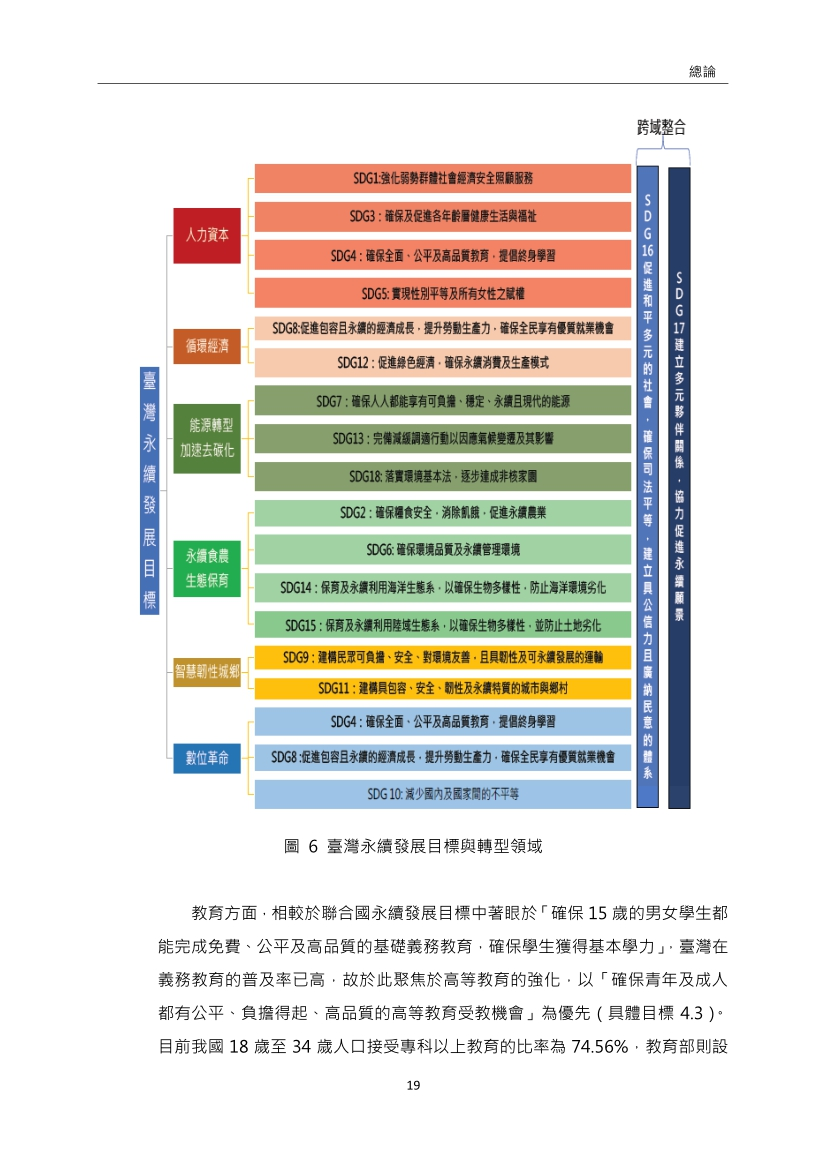 SDG18: 落實環境基本法，逐步達成非核家園
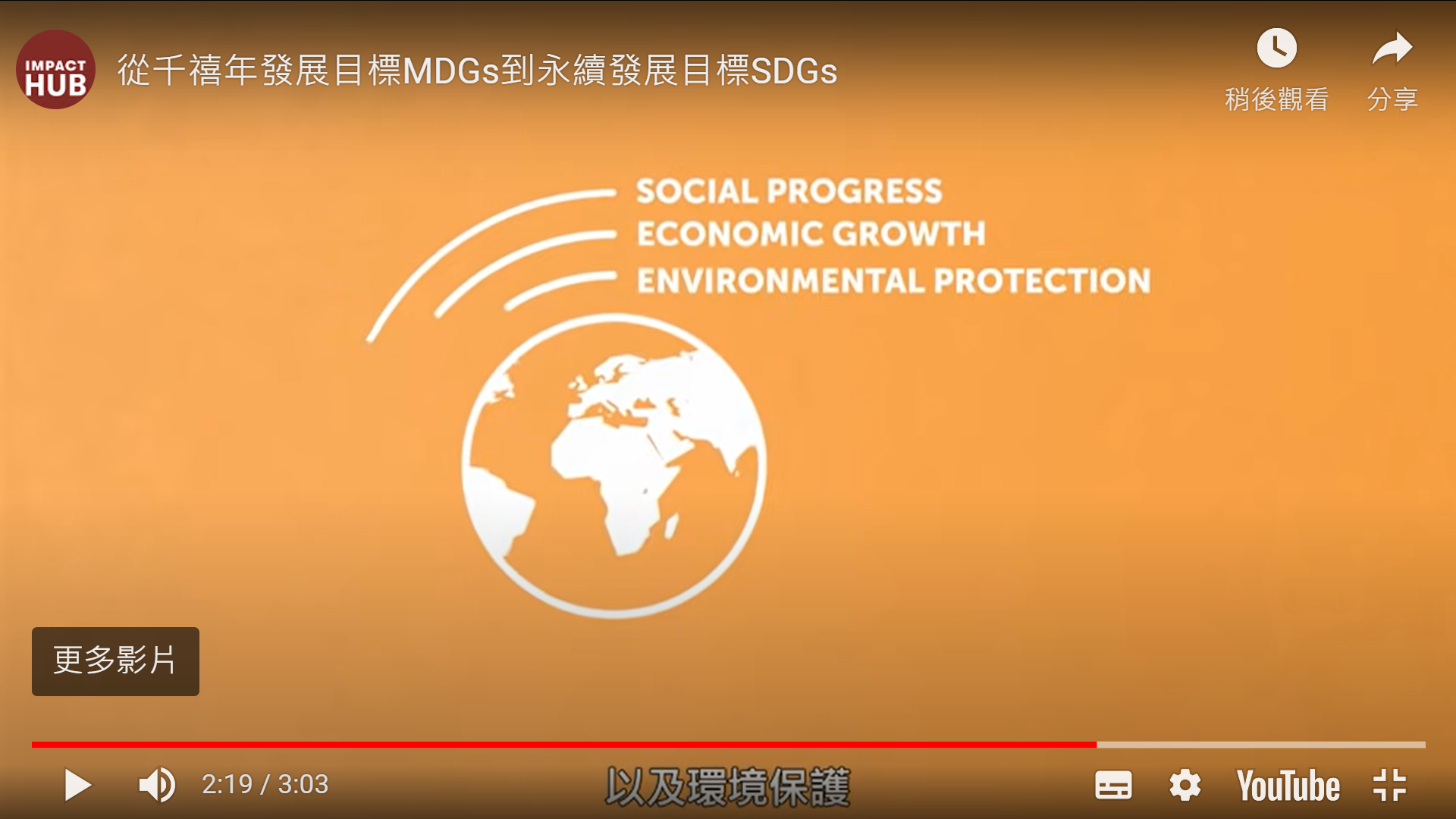 社會進步
經濟成長
環境保護
多管齊下，從經濟、環境、還有社會全面提升人類的生存處境
SDGs對接十二年國教融入十九項議題
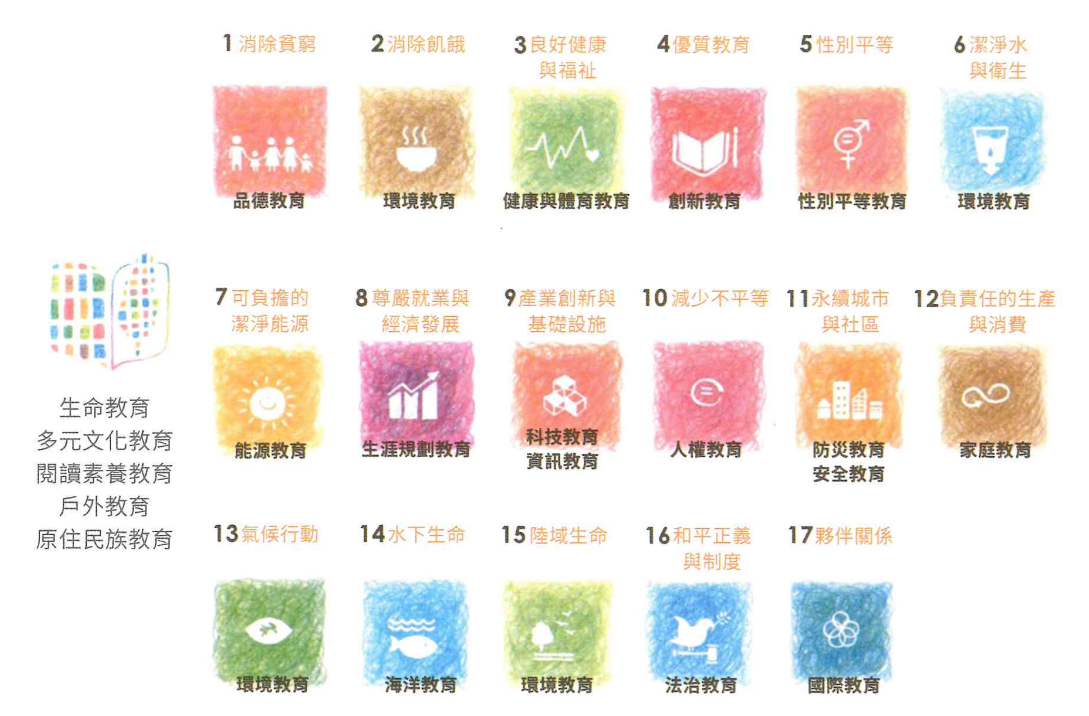 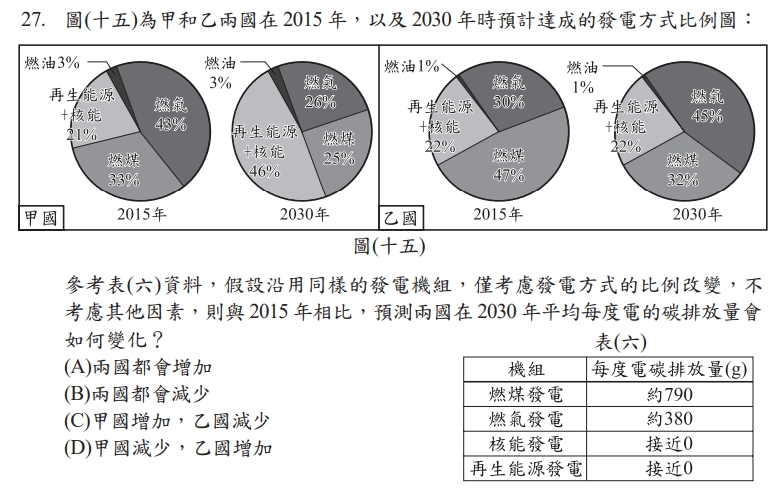 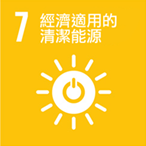 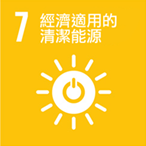 SDGs 永續發展目標
牽動台灣教育的新關鍵字
111年國中教育會考
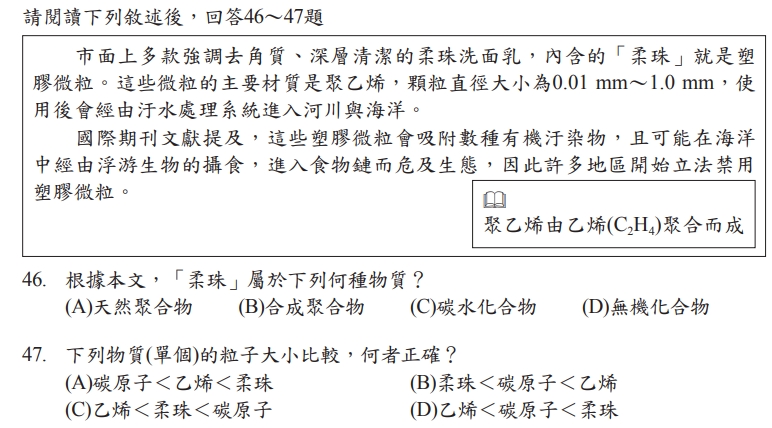 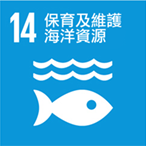 110年國中教育會考